EDUCATION IN CONTEMPORARY INDIA ASST.PROF:SARBJIT KAUR
RASHTRIYA UCHCHTAR SHIKSHA ABHIYAN
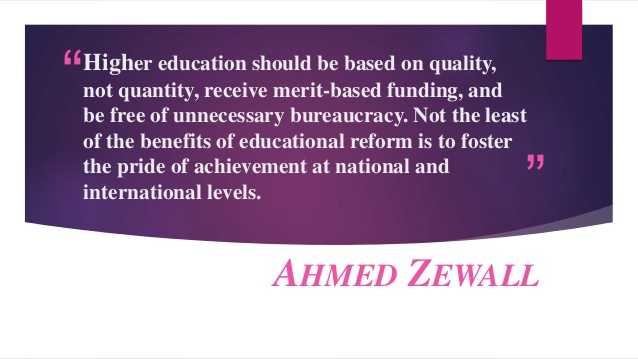 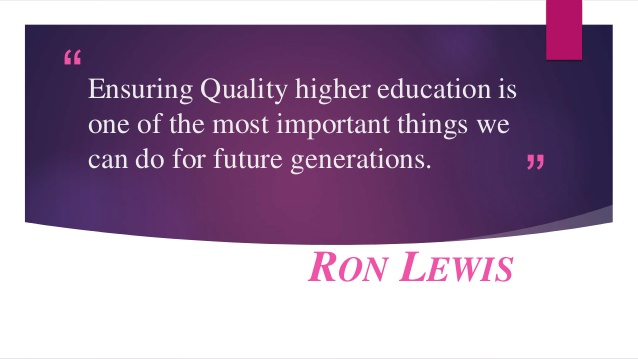 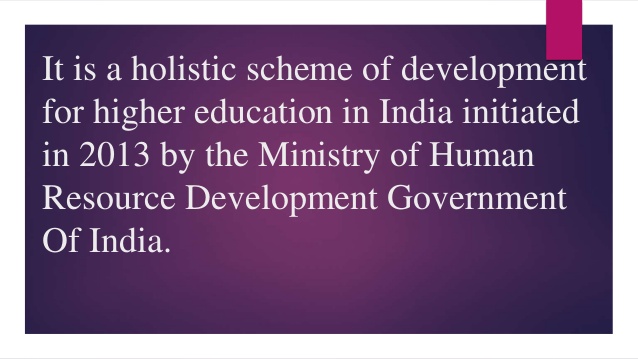 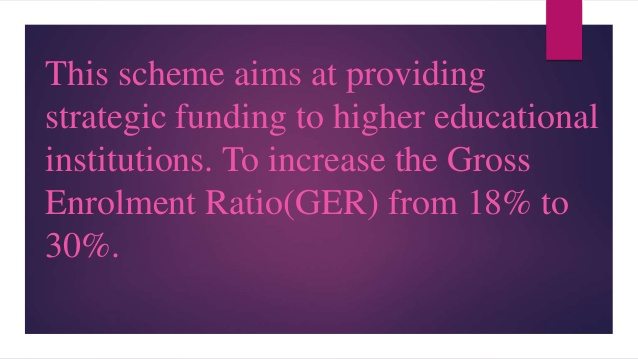 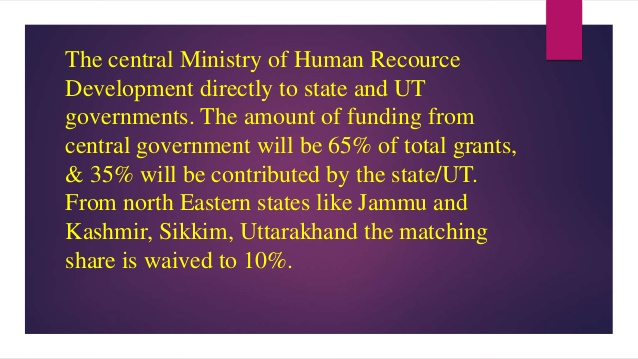 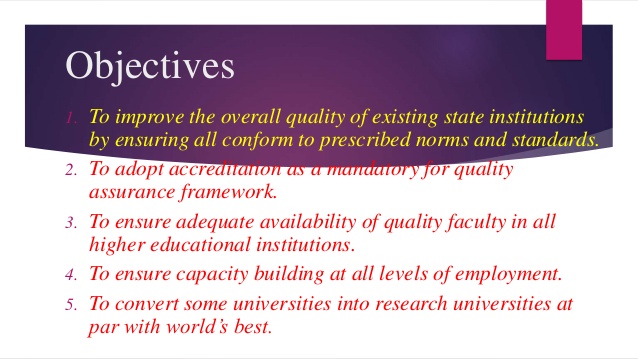 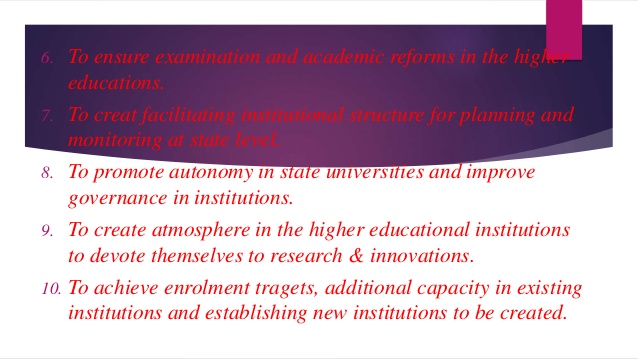 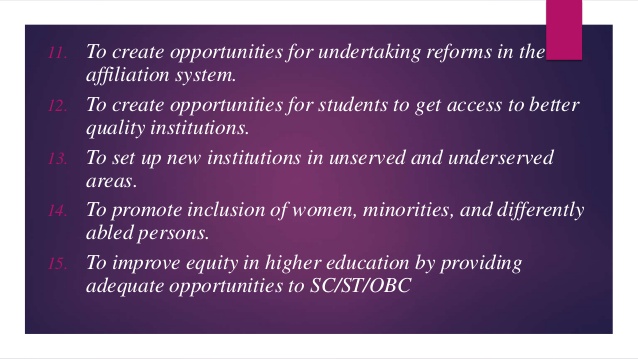 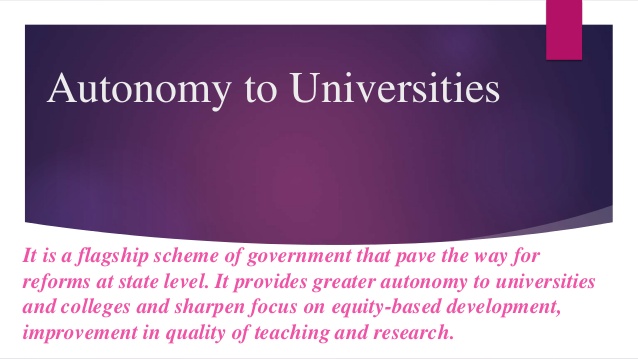 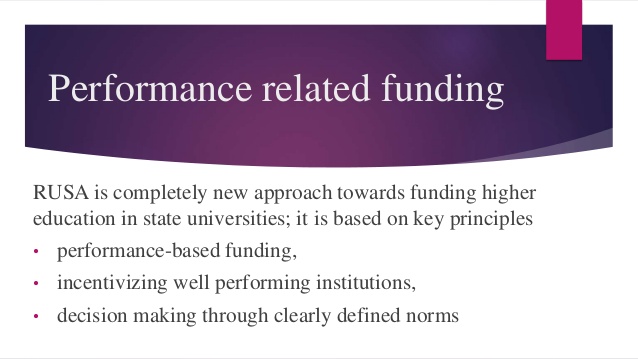 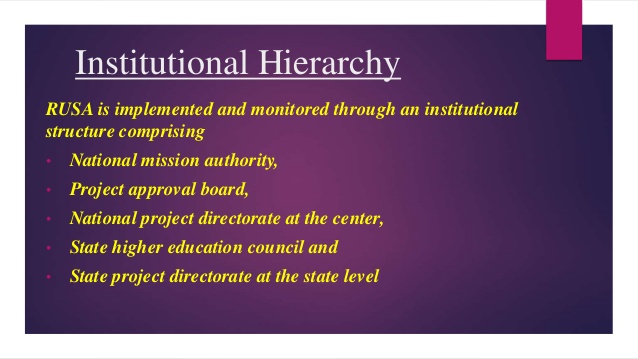 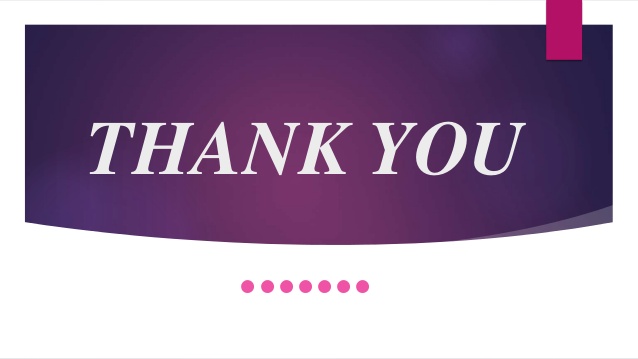